Integration
Integration, Substitution & Parts
What is Integration?
Everything we’ve learned about until now has an inverse.
What is Integration?
What is Integration?
(Definite) Integration also gives us the area under a curve:
Recap
Special Case
Don’t forget the absolute value signs!
New Basics
This year, we can add a few more “basics” to the list, thanks to the tables on your formula sheet. 

We just read the differentiation columns backwards.
Substitution
Example 1
Integrate the following equation.
Example 2
Integrate the following equation.
Example 3
Integrate the following equation.
Integration by Parts
This is NOT on your formula sheet – you’ll just have to remember this one.
Some questions are just too tricky to solve by substitution.
These questions usually came from a product rule differentiation.

We need a new technique, and it’s called integration by parts.
Also not on your formula sheet – there’s lots to remember here 
ogarithmic
nverse trigonometric
lgebraic
rigonometric
xponential
Example 1
Integrate the following equation.
Example 2
Integrate the following equation.
Integration by Substitution
Integration by Parts, again!
Example 2, continued…
Integrate the following equation.
Integration by Substitution
Example 2, continued…
Definite Integration
Now we can integrate most functions, how do we actually find the area under these curves?

We perform definite integration.
Definite Integration
Example
Find the area under the curve between 0 and 5.
Do Now
Any Questions?
Delta Workbook
    Exercises 16.1 – 20.4
Workbook
    Pages 129-131, 141-143
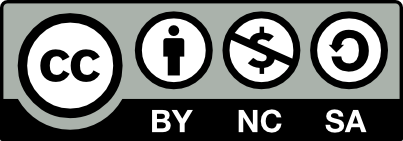 This work is licensed under a Creative Commons Attribution-NonCommercial-ShareAlike 4.0 International License.
Aaron Stockdill
2016